Thirsty?
JOHN 7:25-39
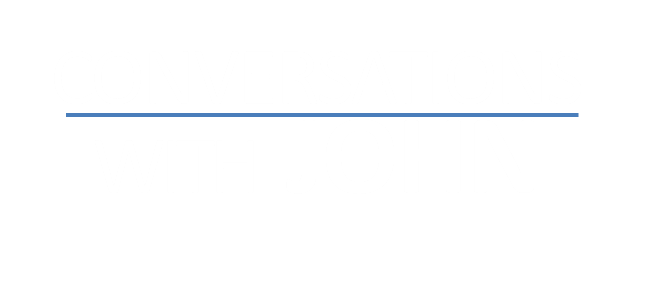 vs. 27
The attitude of mind which seeks for God in the abnormal and the unusual. They could never be persuaded to see God in the ordinary common things.
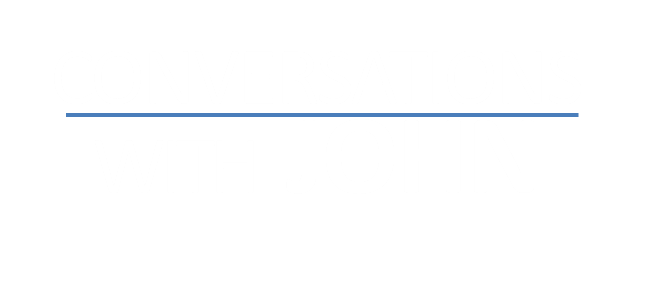 If God is only to enter the world in the abnormal, and the unusual, and the extraordinary, it means that God will very seldom be in the world; whereas if we can look for and find God in the common things, it means that God is always present.
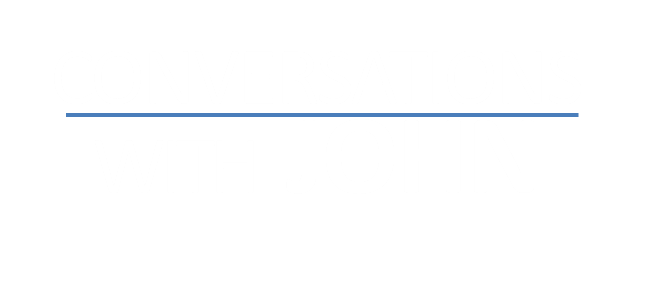 Water drawing ceremony
Isaiah 12:3
With joy you will draw water     from the wells of salvation.
The crowd would wave palm fronds and sing Psalms 113 – 118
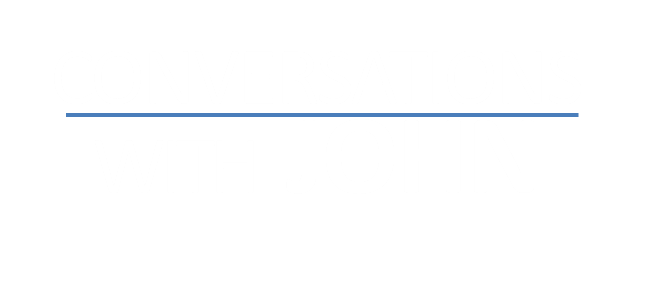 Water drawing ceremony
The priests circled the altar seven times repeating 
Psalm 118:25
Lord, save us!     Lord, grant us success!
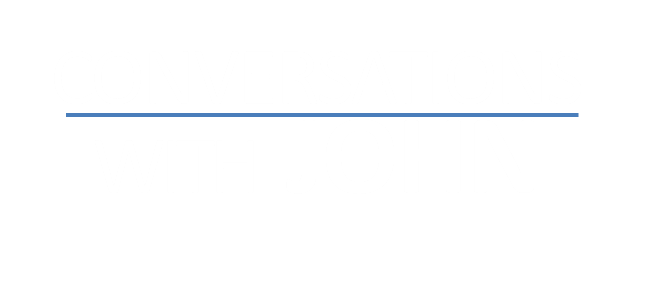 vs. 37-38
Jesus stood and said in a loud voice, “Let anyone who is thirsty come to me and drink. Whoever believes in me, as Scripture has said, rivers of living water will flow from within them.”
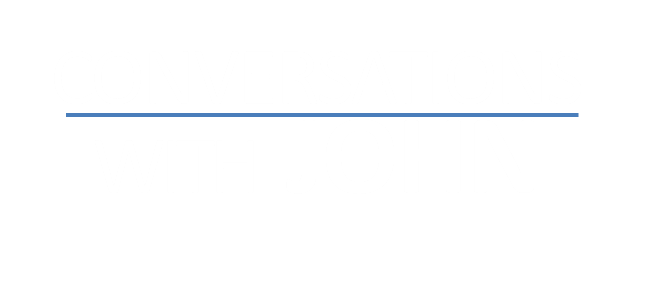 John 7:39 makes the symbolism of Jesus’ language plain: He was speaking about the Spirit
Isaiah 44:3 (NLT)
For I will pour out water to quench your thirst and to irrigate your parched fields. And I will pour out my Spirit on your descendants, and my blessing on your children.
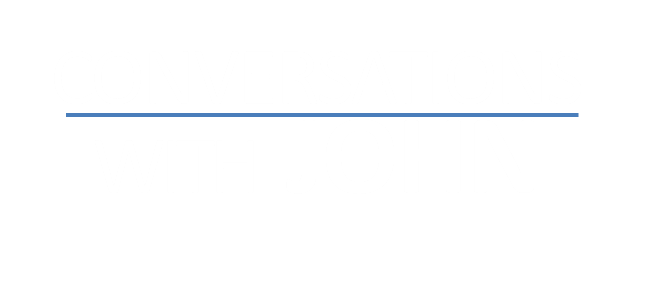 Acts 1:4-5,8
4 On one occasion, while he was eating with them, he gave them this command: “Do not leave Jerusalem, but wait for the gift my Father promised, which you have heard me speak about.5 For John baptized with water, but in a few days you will be baptized with the Holy Spirit.”
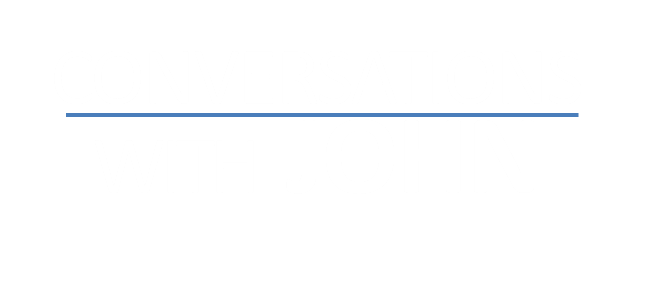 Acts 1:4-5,8
8 But you will receive power when the Holy Spirit comes on you; and you will be my witnesses in Jerusalem, and in all Judea and Samaria, and to the ends of the earth.”
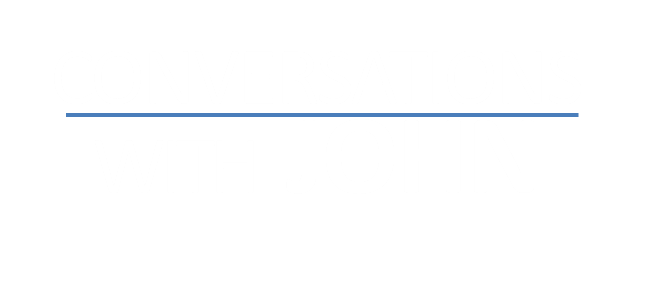 In the New Testament, we see the Holy Spirit baptism as a separate experience of empowering the believer which follows conversion.  
The first experience is the encounter with Jesus Christ as Savior.  
The second encounter of the baptism in the Holy Spirit endows the Christian with “more”! (Power to be His witnesses.)
Every Christian experiences a measure of the Holy Spirit’s power.
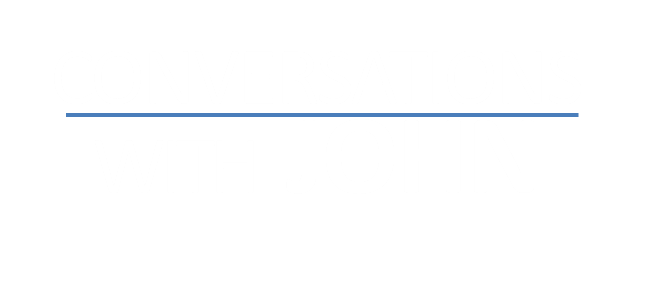 The Holy Spirit is operative in every believer and in the various ministries of church.1 Corinthians 12:3 “….no one can say, “Jesus is Lord,” except by the Holy Spirit.”
Still, every believer must answer the question of Acts 19:2 (KJV) “Have you received the Holy Spirit since you believed?”
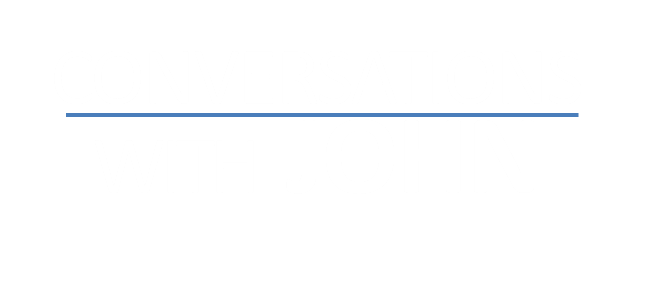 The Bible unequivocally declares, “Be filled with the Holy Spirit.” (Eph. 5:18)
Luke 11:11-13 “What father among you, if his son asks for a fish, will instead of a fish give him a serpent; or if he asks for an egg, will give him a scorpion? If you then, who are evil, know how to give good gifts to your children, how much more will the heavenly Father give the Holy Spirit to those who ask Him!”
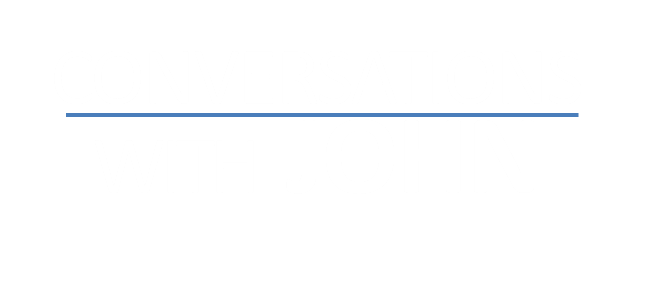 vs. 37
How do you receive more of the Holy Spirit?
Thirst (Have a deep desire for)
Come to Jesus (ask for and seek it)
Drink (believe and receive it)
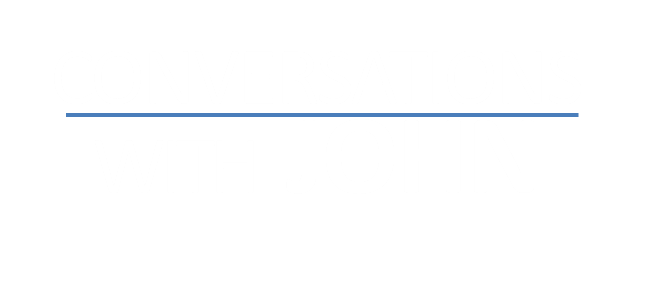